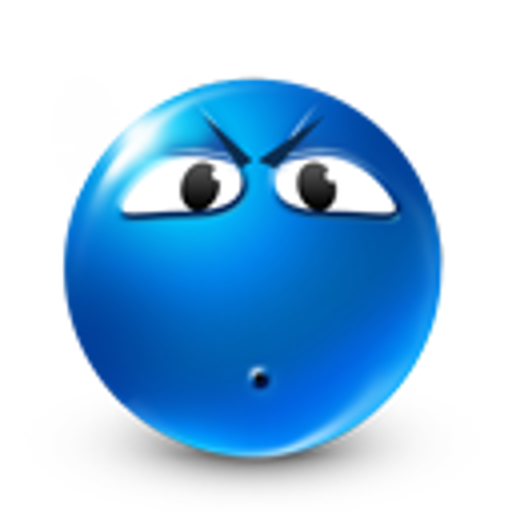 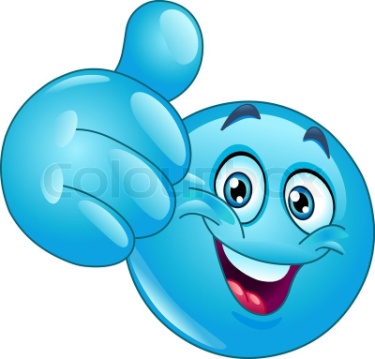 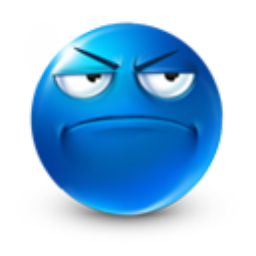 Речевая разминка
Два щенка щека к щекеЩиплют щётку в уголке.
Речевая разминка
Два щенка щека к щекеЩиплют щётку в уголке.
Речевая разминка
Два щенка щека к щекеЩиплют щётку в уголке.
Речевая разминка
Два щенка щека к щекеЩиплют щётку в уголке.
Речевая разминка
Два щенка щека к щекеЩиплют щётку в уголке.
Кто автор этих строк?
На дверях виселЗамок.Взаперти сиделЩенок.Мы ушлиИ одногоВ домеЗаперли его.
Сергей Владимирович Михалков
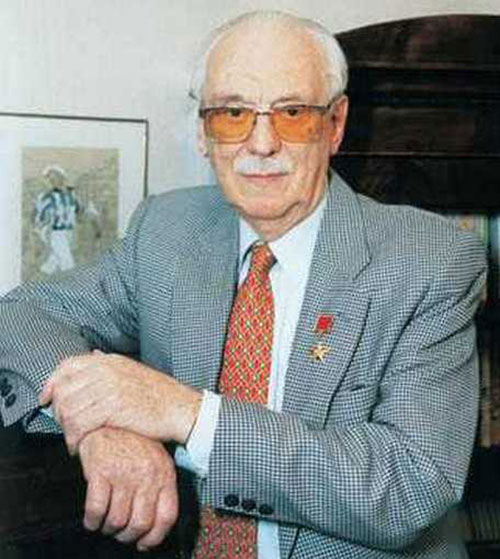 Произведения С. В. Михалкова
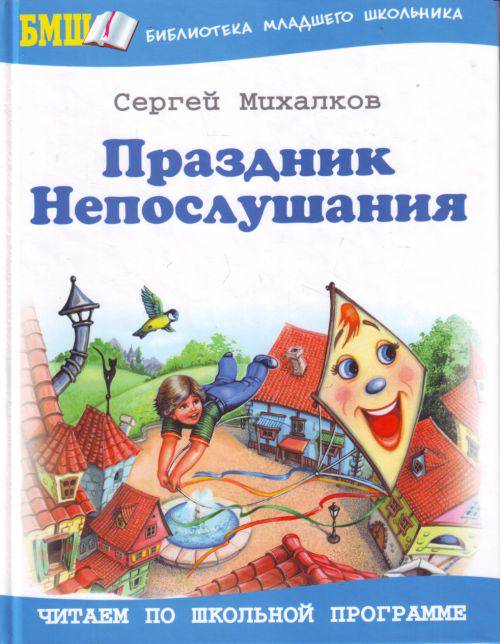 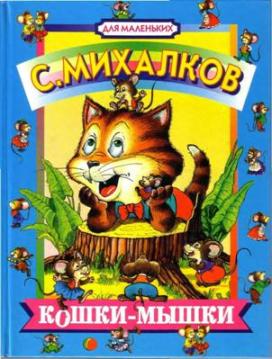 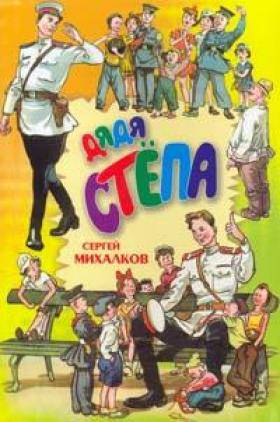 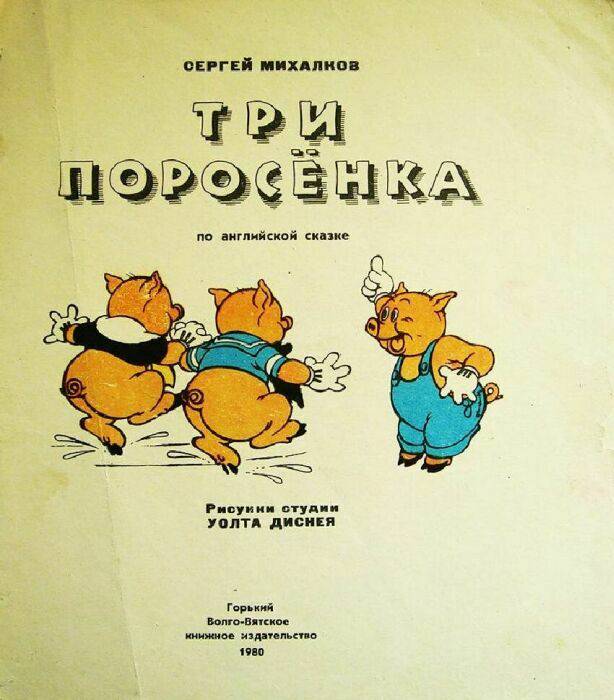 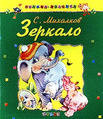 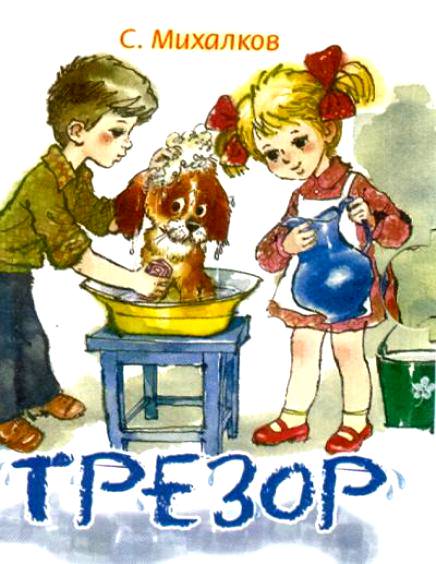 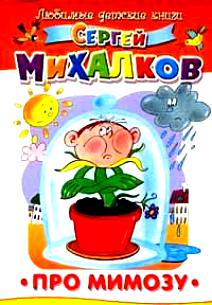 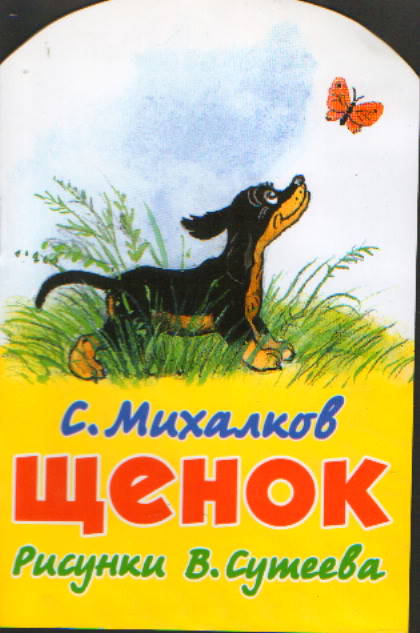 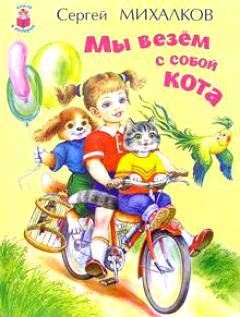 КОНЕЩ  ЙОМ
МОЙ ЩЕНОК
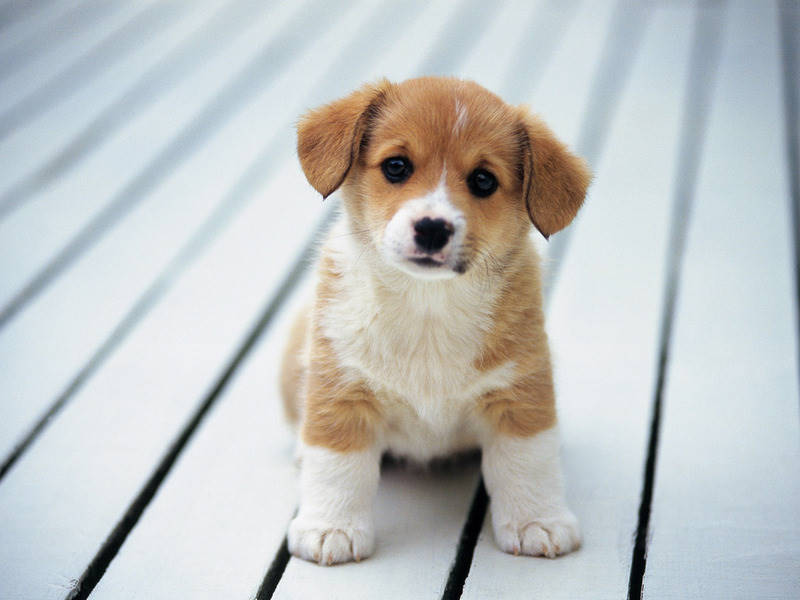 Тема урока:
С.В. Михалков
«Мой щенок»
«Мы в ответе за тех, кого приручили»
               
                  (Антуан де Сент-Экзюпери)
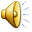 Словарная работа
кувшин с крышкой
ЖБАН -
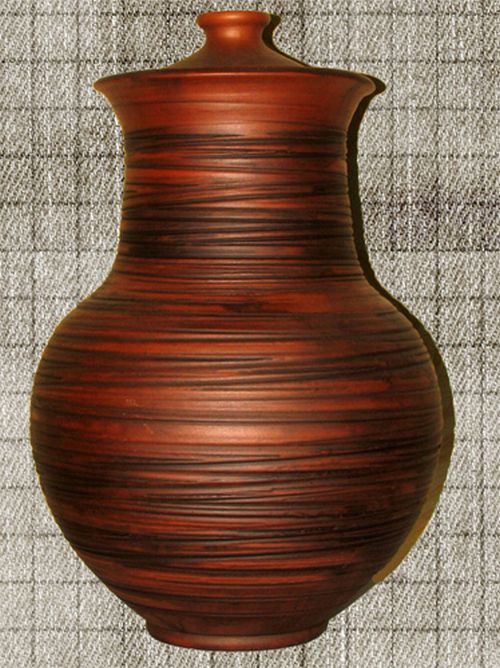 Словарная работа
кладовка – помещение для хранения припасов
перекошена щека – щёки неодинаковые
сбилась с ног – много ходила, устала
лежит пластом – лежит  вытянувшись, не двигаясь
пчелиный рой – семья пчёл
Физкультминутка
Составление картинного плана
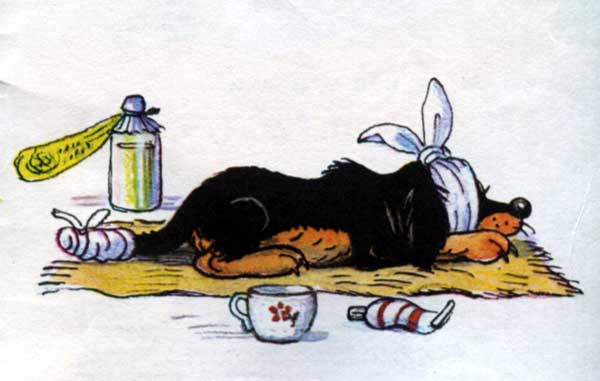 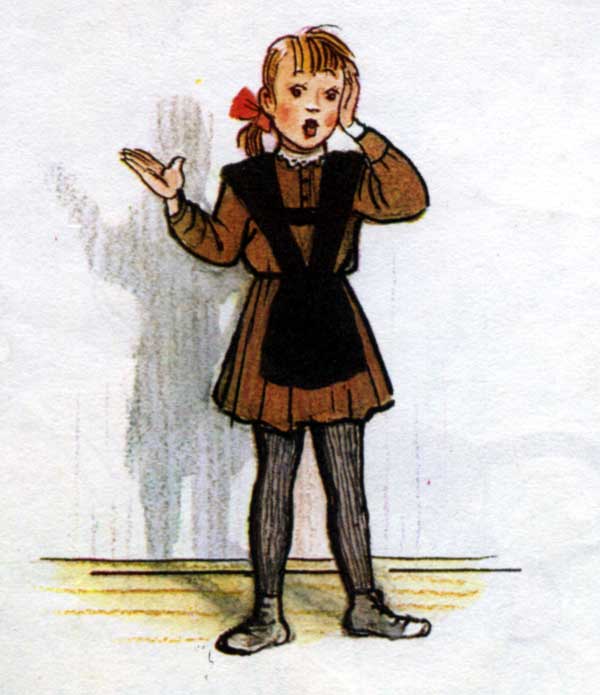 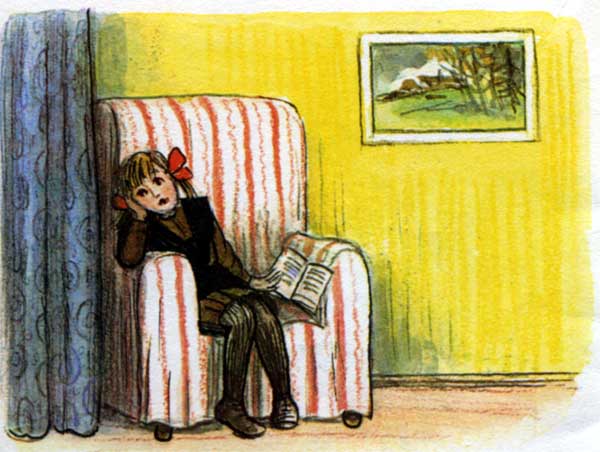 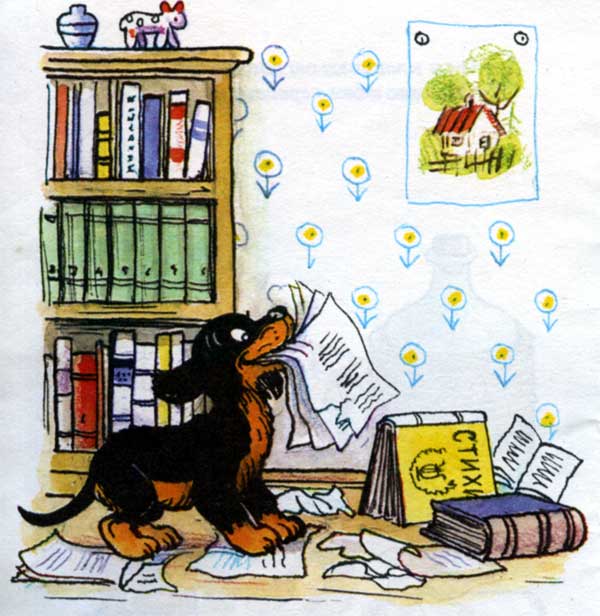 Щенок пропал.
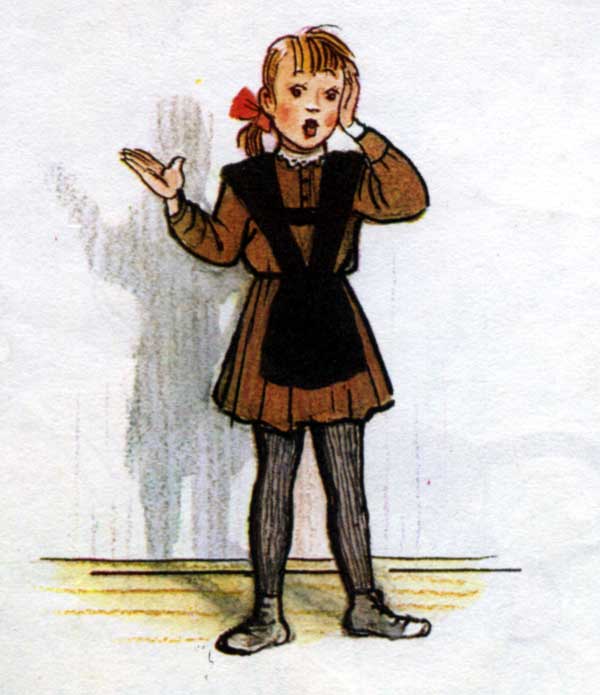 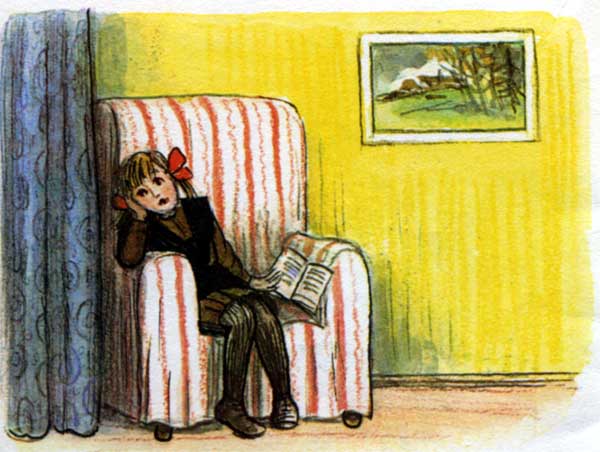 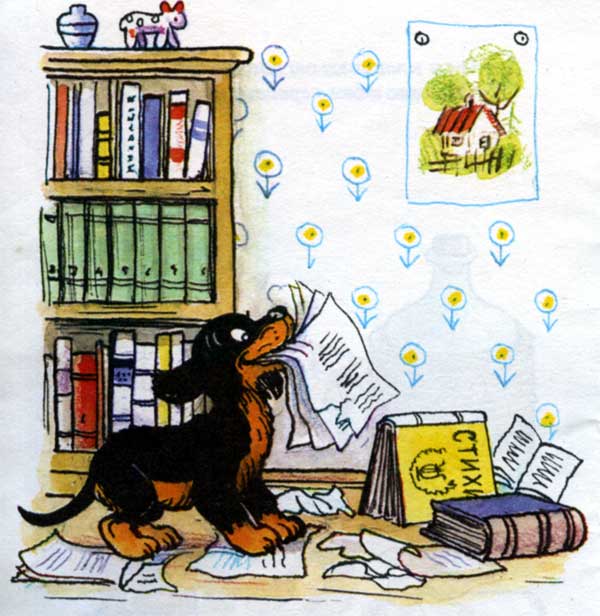 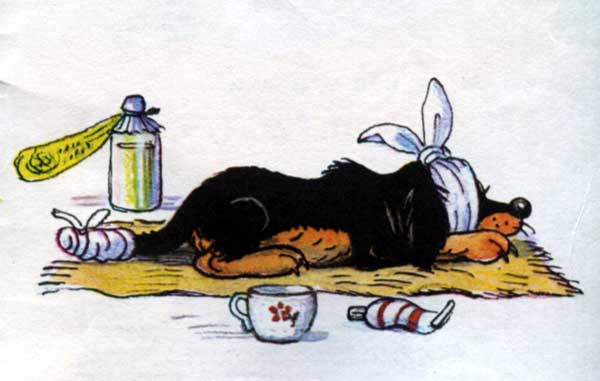 Проказы щенка.
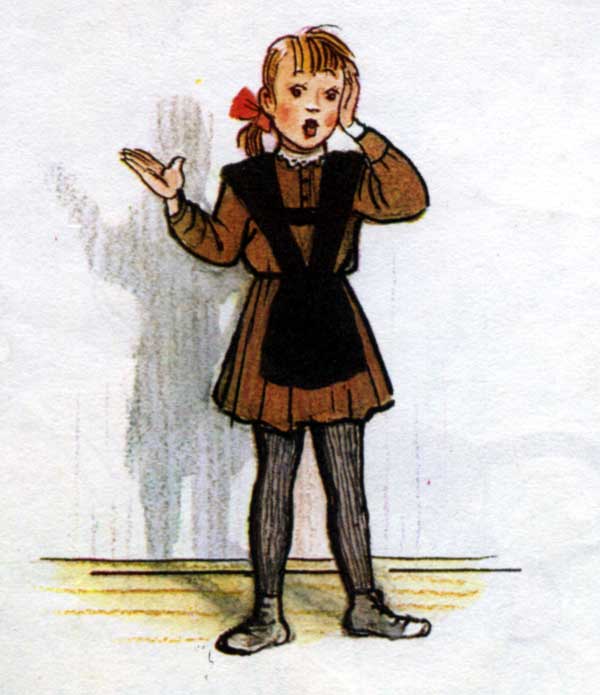 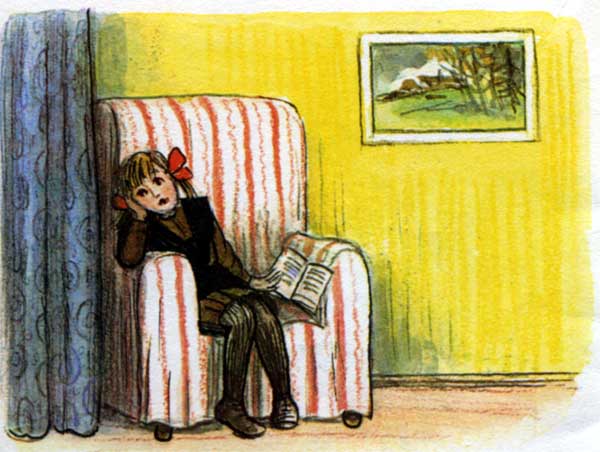 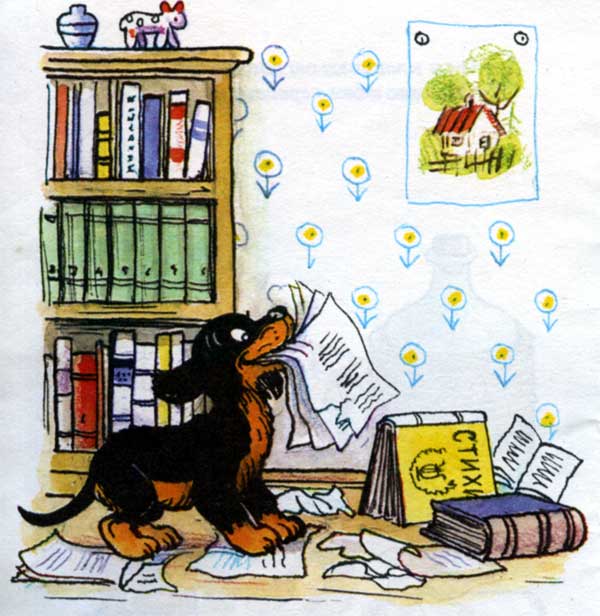 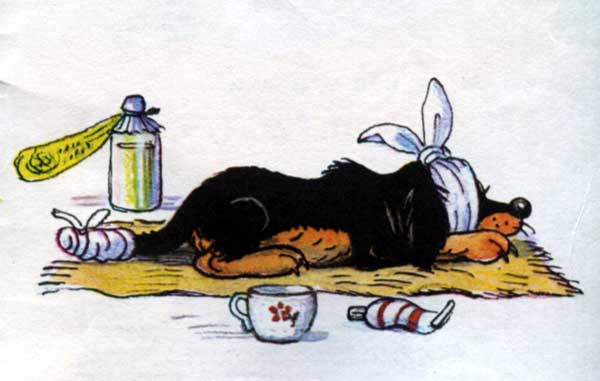 Девочка горюет.
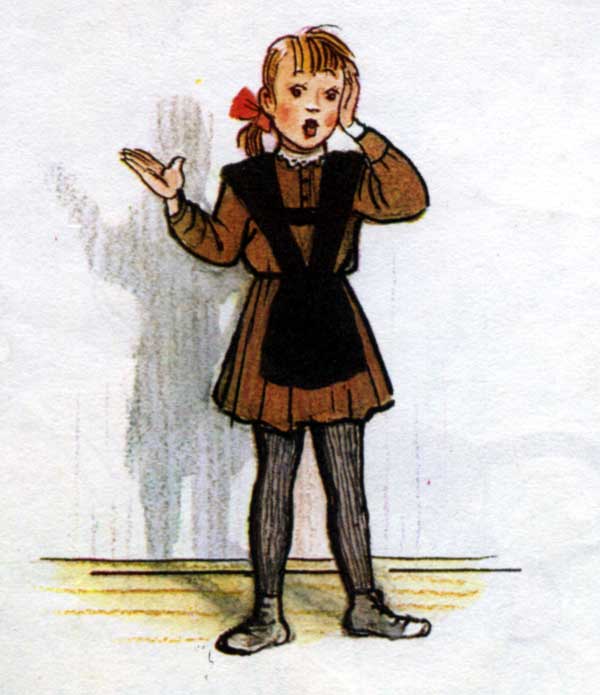 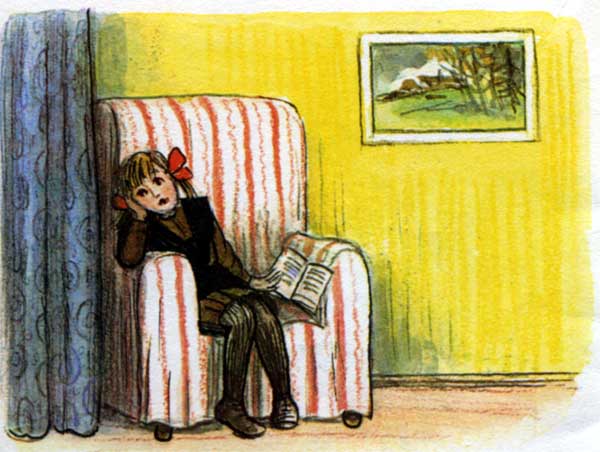 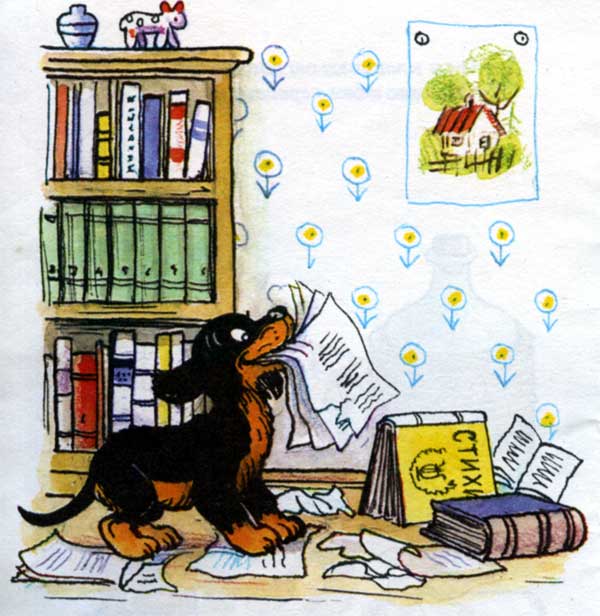 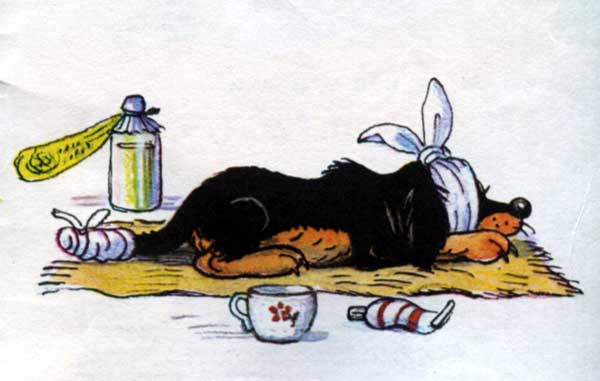 Возвращение щенка.
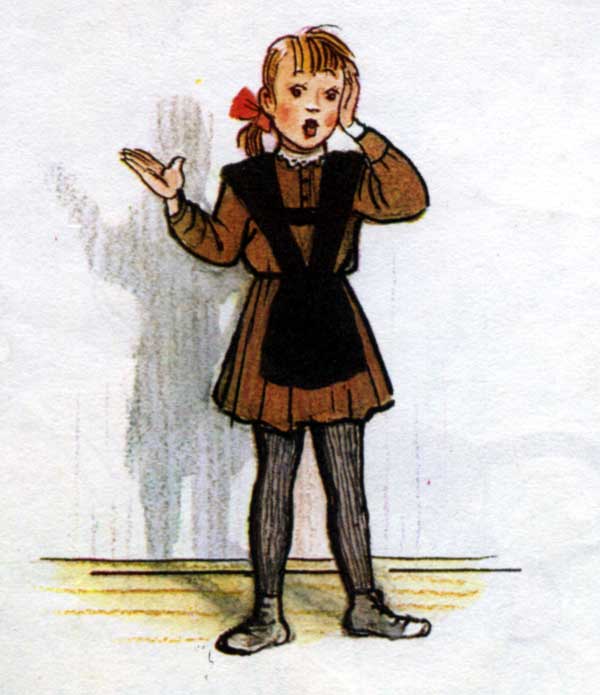 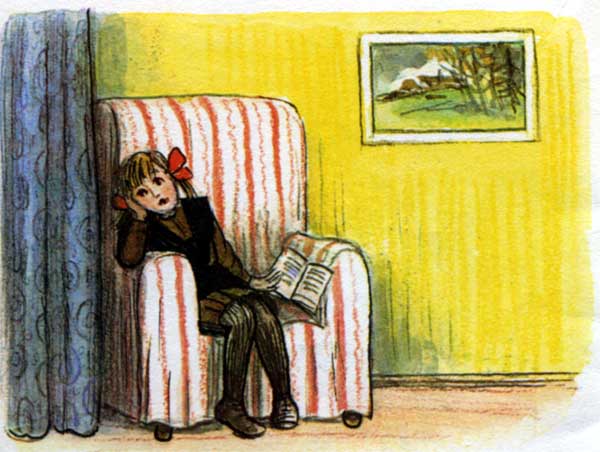 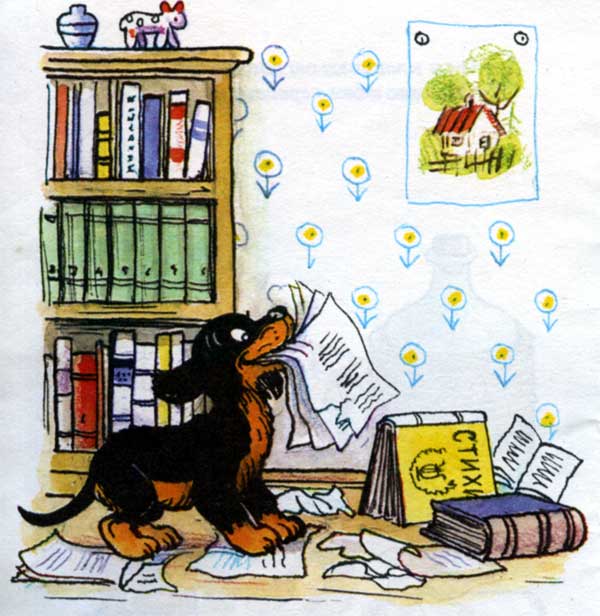 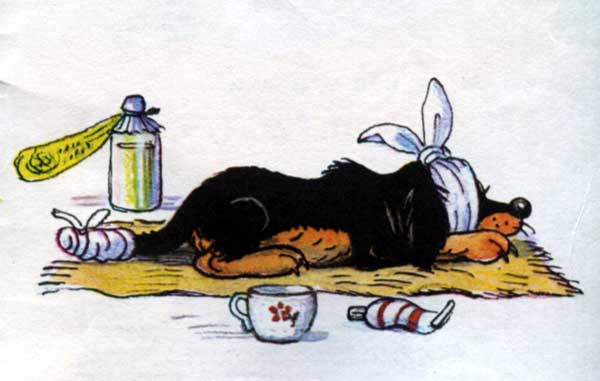 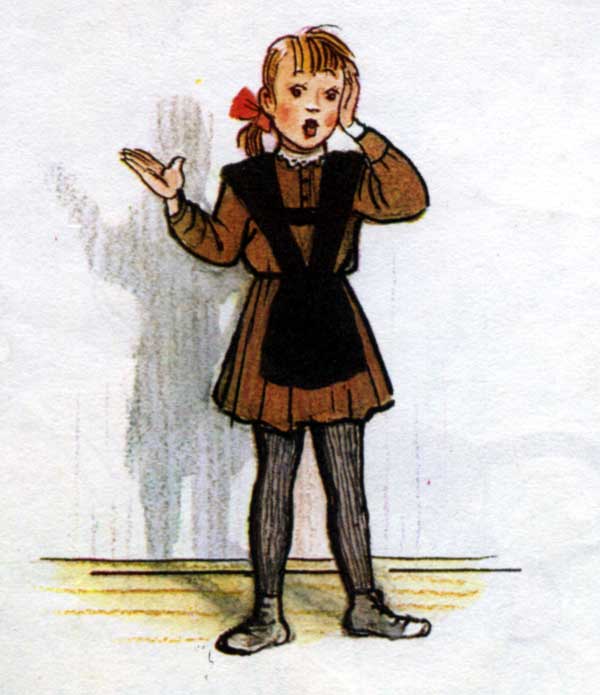 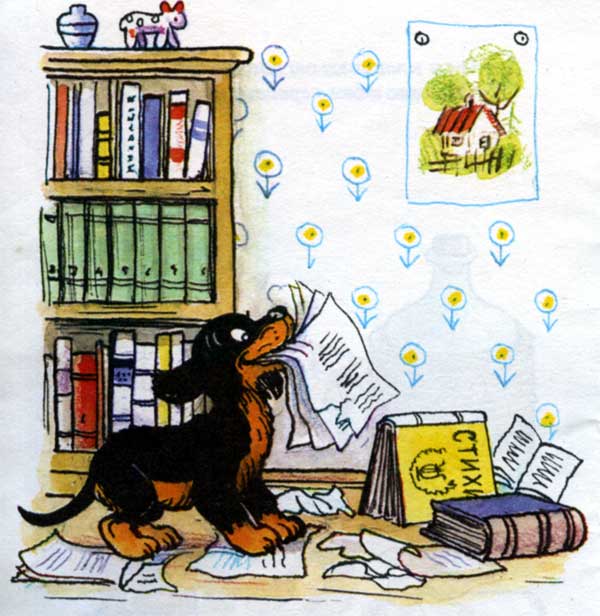 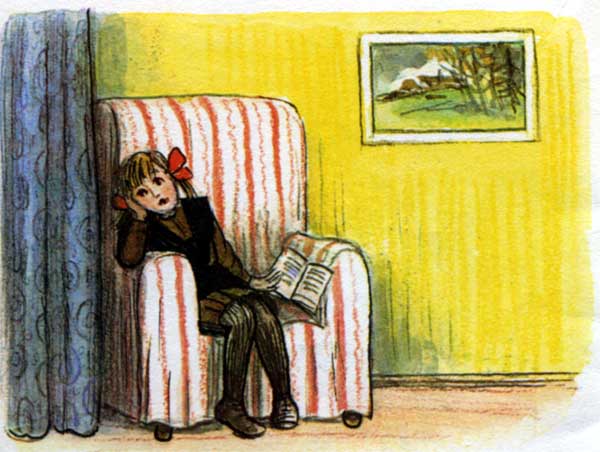 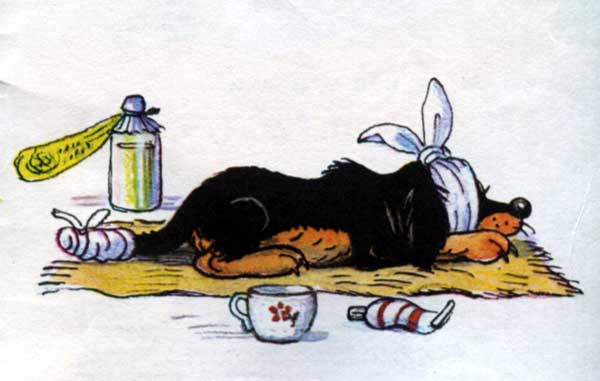 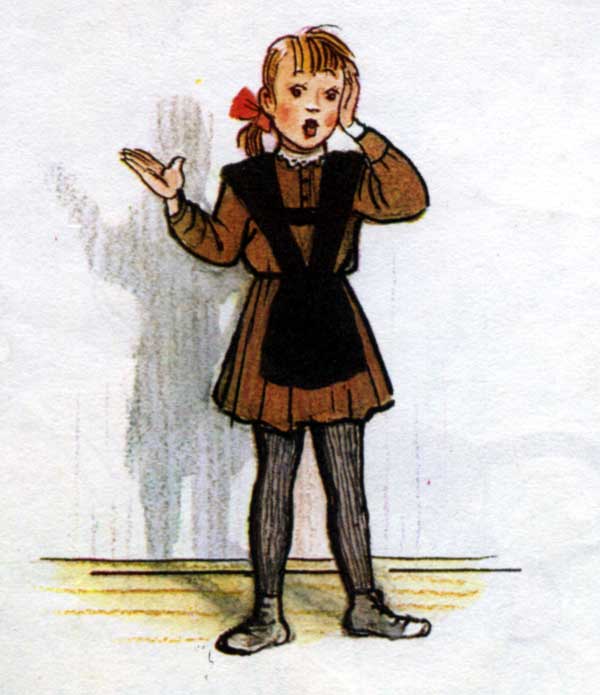 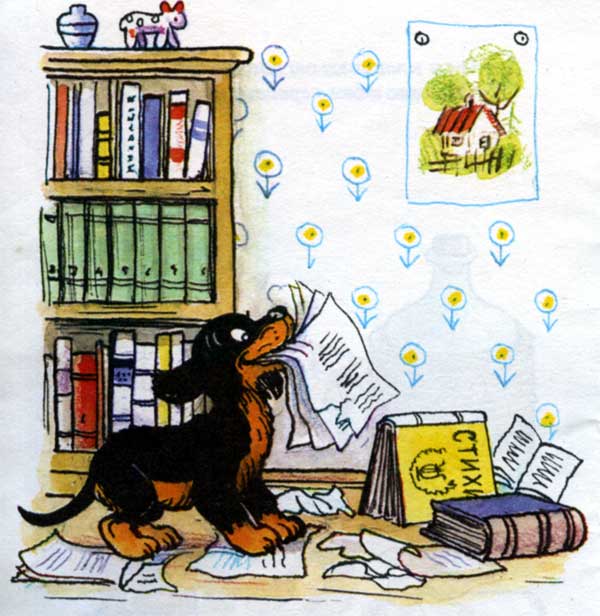 _______ нос   и  ____  глазки,
_____   лекарство мой щенок.
Не прожить ему без  _____ ,
Он со мной не _____.



Слова для справок:
 (мажу, мою, пьёт, ласки, одинок)
Мажу нос   и  мою  глазки,
Пьёт  лекарство мой щенок.
Не прожить ему без ласки ,
Он со мной не одинок.
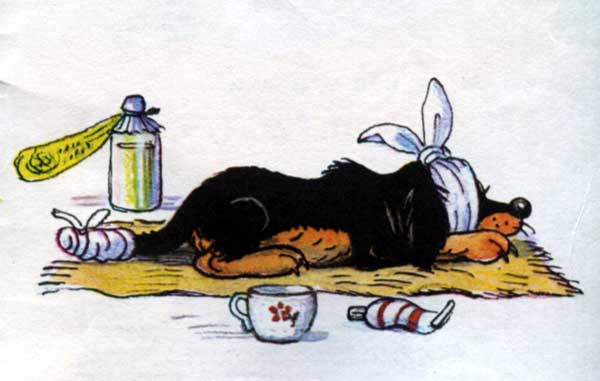 «Мы в ответе за тех, кого приручили»
               
                  (Антуан де Сент-Экзюпери)
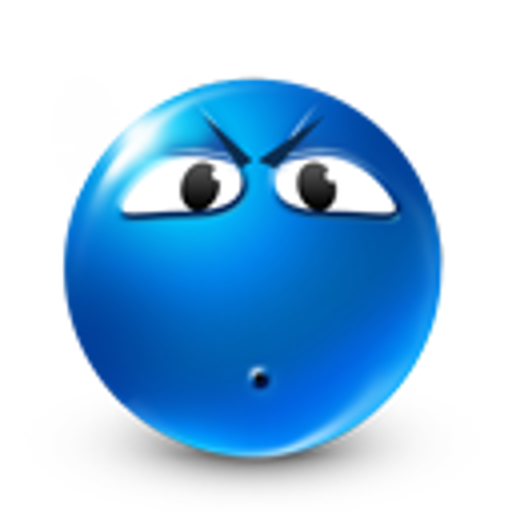 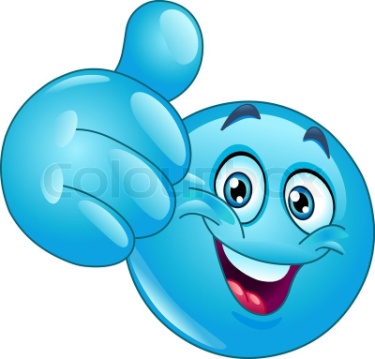 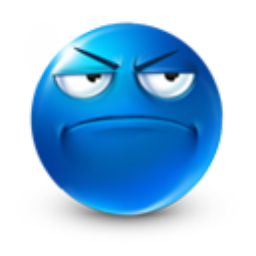 Любите животных!  Спасибо за работу!
Вы можете использовать 
данное оформление 
для создания своих презентаций, 
но в своей презентации вы должны указать 
источник шаблона: 

Фокина Лидия Петровна
учитель начальных классов
МКОУ «СОШ ст. Евсино»
Искитимского района
Новосибирской области
Интернет-ресурсы:
Отрисовки  и фон Уверской  Елены Борисовны
Сайт http://linda6035.ucoz.ru/